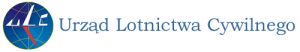 SEMINARIUM DLA ŚRODOWISKA (ATO)
UCZELNIA ŁAZARSKIEGO
25 Stycznia 2017 r.
SEMINARIUM DLA ŚRODOWISKA
Krzysztof Miłkowski
	Naczelnik Inspektoratu Certyfikacji i Nadzoru
	                     kmilkowski@ulc.gov.pl
                               (22) 520 74 45
                                694 409 509
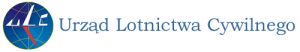 SEMINARIUM DLA ŚRODOWISKA
Warunki uznania kwalifikacji i uprawnień nabytych w lotnictwie państwowym
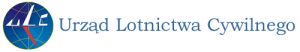 SEMINARIUM DLA ŚRODOWISKA
PLAN PREZENTACJI
Podstawa prawna
Zakres stosowania
Kogo dotyczy ?
Ogólne zasady uznania kwalifikacji i uprawnień
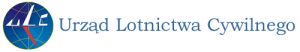 SEMINARIUM DLA ŚRODOWISKA
Rozporządzenie 
	           Ministra Infrastruktury i Rozwoju
			z dnia 16 kwietnia 2015 roku
W sprawie szczegółowych warunków uznania kwalifikacji i uprawnień nabytych w lotnictwie państwowym .
Na podstawie art. 104 ust.9 Ustawy z dnia 3 lipca 2003 r.
 Prawo Lotnicze
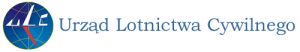 SEMINARIUM DLA ŚRODOWISKA
Rozporządzenie określa szczegółowe warunki uznania kwalifikacji i uprawnień nabytych w lotnictwie państwowym w celu wydania licencji lub świadectwa kwalifikacji.
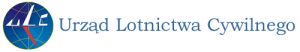 SEMINARIUM DLA ŚRODOWISKA
Rozporządzenie dotyczy kandydatów z lotnictwa państwowego do uzyskania licencji:
pilota i uprawnień wpisywanych do licencji
Licencji dyspozytora lotniczego
Licencji praktykanta-kontrolera ruchu lotniczego
Licencji mechanika pokładowego
Licencji na obsługę techniczną SP Part-66
Licencji mechanika lotniczego obsługi technicznej SP innych niż samoloty i śmigłowce oraz SP z aneksu II
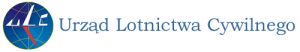 SEMINARIUM DLA ŚRODOWISKA
Świadectwa kwalifikacji pilota

                                        1.Lotni
                                        2.Paralotni
                                        3.Motolotni
                                        4. Ultralekkiego SP
                                        5. Wiatrakowca
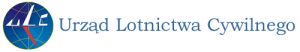 SEMINARIUM DLA ŚRODOWISKA
Świadectwa kwalifikacj   


   1.Skoczka spadochronowego
   2. Operatora bezzałogowego SP
  3. Informatora lotniskowej służby informacji             powietrznej
  4. Mechanika poświadczenia obsługi SP
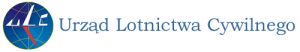 SEMINARIUM DLA ŚRODOWISKA
Uznanie kwalifikacji i uprawnień nabytych w lotnictwie państwowym może się odbywać tylko i wyłącznie w organizacjach szkolenia lotniczego, które posiadają odpowiednie certyfikaty na prowadzenie szkoleń w zakresie , o które kandydat się ubiega oraz w podmiotach , które są wpisane do rejestru podmiotów szkolących do świadectw kwalifikacji.
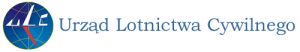 SEMINARIUM DLA ŚRODOWISKA
Każda organizacja i podmiot szkolący musi mieć zatwierdzoną procedurę :weryfikacji wiedzy i umiejętności kandydatów ubiegających się o uznanie kwalifikacji i uprawnień.
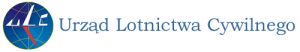 SEMINARIUM DLA ŚRODOWISKA
Weryfikację wiedzy i uprawnień przeprowadza certyfikowana organizacja szkolenia lotniczego lub podmiot wpisany do rejestru podmiotów szkolących i na podstawie analizy kandydata organizacja lub podmiot opracowuje indywidualny program szkolenia(IPS).
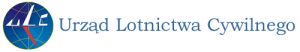 SEMINARIUM DLA ŚRODOWISKA
Indywidualny program szkolenia(IPS) kandydata opracowuje organizacja lub podmiot szkolący na podstawie weryfikacji wiedzy teoretycznej i umiejętności praktycznych kandydata i zostaje zatwierdzony przez kierownika szkolenia.
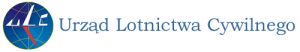 SEMINARIUM DLA ŚRODOWISKA
Uznanie kwalifikacji i uprawnień następuje po spełnieniu przez kandydata następujących warunków:
Przedstawienia przez kandydata dokumentów potwierdzających odbycie odpowiednich szkoleń teoretycznych i praktycznych odbytych w lotnictwie państwowym
Potwierdzenie nalotu na odpowiedniej kategorii SP
Dokumentów potwierdzających uprawnienia nadane w lotnictwie państwowym.
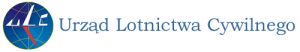 SEMINARIUM DLA ŚRODOWISKA
Po zakończeniu szkolenia organizacja lub podmiot wydają kandydatowi zaświadczenie , które potwierdza , że  wiedza i umiejętności praktyczne kandydata spełniają wymagania odnośnych przepisów do wydania licencji , uprawnienia lub świadectwa kwalifikacji oraz kandydat jest przygotowany do zdawania egzaminów państwowych.
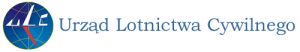 SEMINARIUM DLA ŚRODOWISKA
Warunki szczególne :
Uprawnienie FI – kandydat po zakończeniu szkolenia do uprawnienia uzyskuje wpis FI(R) i po spełnieniu warunków do zniesienia restrykcji nalot do rozszerzenia zakresu szkolenia zostaje uznany z lotnictwa państwowego.
Szkolenie w zakresie uzyskania uprawnienia MEP musi być przeprowadzone w całości zgodnie z odpowiednimi zapisami FCL
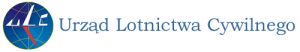 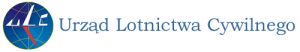 SEMINARIUM DLA ŚRODOWISKA
DZIĘKUJĘ ZA UWAGĘ.
PYTANIA ?